再造與改善
典範強化(改善)
1
再造與改善
典範轉移(再造)
2
『改善與再造』有何不同？
改善 (典範強化)
再造 (典範轉移)
3
再造與改善
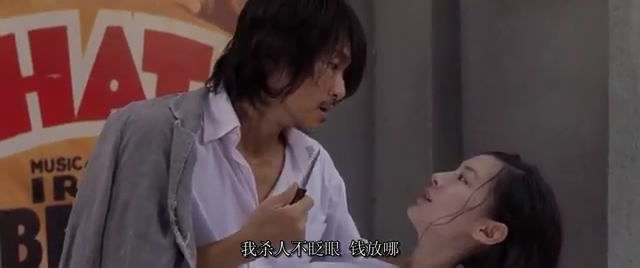 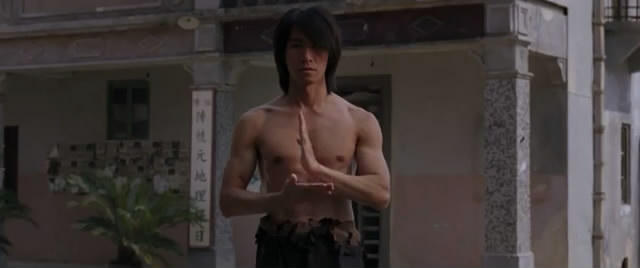 4
再造與改善
再造的更高境界--如虎添翼
5
由傳統到再造
BPR的定義
對組織的要求
商業流程
四個方針
 品質、速度、成本、服務
從根開始構築
提高顧客的滿足度
否定功能別組織
以流程為主的組織進行重編
自律化、彈性化、多功能化
具體的組織形態
商業單位的性質
是為了滿足多樣化顧客需求的
彈性組織
戰略單位－方針、戰略的
 企劃、執行
利潤中心
小組形態(商業單位)
對小組的大幅度授權
對組織以及人力資源的影響
組織的平面化
從單一任務轉為多面化工作
從重視工作時間轉變為重視業績的
 酬勞制度
從以訓練為主轉變為以教育為主的
 能力開發
管理者的任務從監督轉變為指導
實現小總公司制度
人力資源的有效利用
對組織文化的影響
從保守的價值觀改變為積極的價值觀        
從思考強化型學習轉變為思考轉換型學習
組織的活性化
組織的單純化
組織生產性的提高
資料來源：修改自等松會計事務所，雷吉甫譯
6
經營再造的三大構面
再造的第二層次：流程管理再造
實體再造
組織結構
流程結構
設施結構
實體結構面
經營策略
營運管理方法
資源運用方法
管理方法面
管理再造
再造的第一層次：經營觀念再造
經營理念
管理信念
科技知識
思想再造
價值信念面
管理典範
科技典範
經營典範
資訊化
電腦化
電子化
7
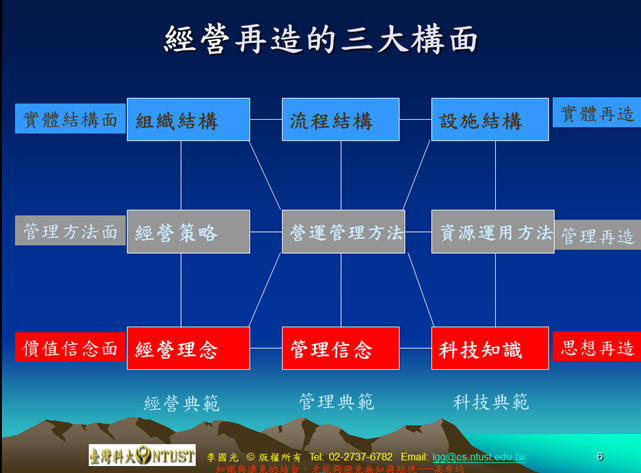 8